Functions 02
Getting Valid User Input
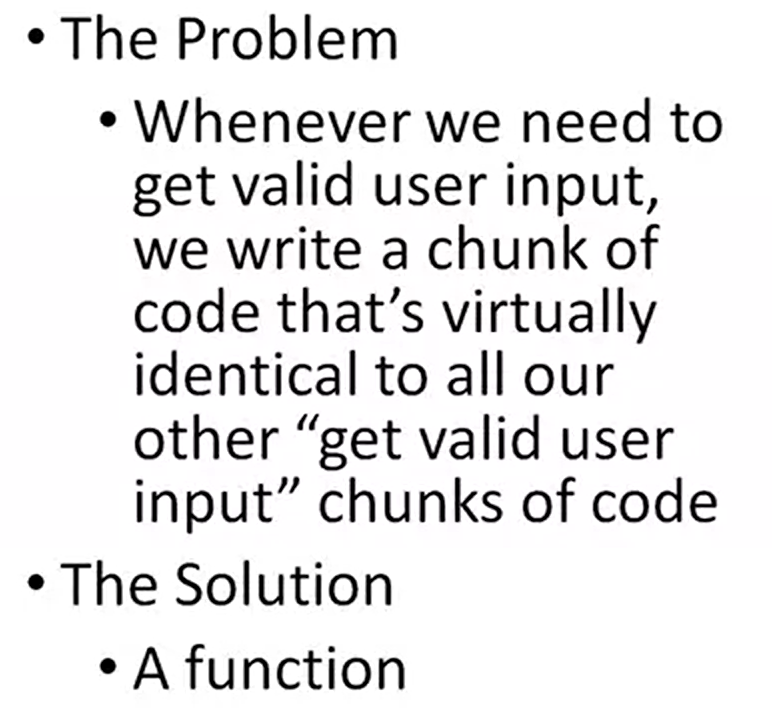 #define _CRT_SECURE_NO_WARNINGS

#include <stdio.h>
#include <stdlib.h>



/*
* Demonstrates getting valid user input
*/
int main(int argc, char** argv)
{
// get number of scores to enter


// read in scores
//int scores[n];
// Visual Studio users can't create arrays with sizes based on user
// input because of the compiler Visual Studio uses



// print average of scores


// free memory


return (EXIT_SUCCESS);
}

/*
* Averages scores in array
*/

/*
* Gets valid integer input from user
*/
Code to input a number of int scores and gets the average
#define _CRT_SECURE_NO_WARNINGS

#include <stdio.h>
#include <stdlib.h>

int getValidInteger(char promptString[], char errorString[],
int lowerBound, int upperBound);


/*
* Demonstrates getting valid user input
*/
int main(int argc, char** argv)
Function prototypes
promptString: message to input string user. errorString: message to user that the input is invalid. Lower bound and upper bound are borders of valid inputs
return (EXIT_SUCCESS);
}

/*
* Averages scores in array
*/

/*
* Gets valid integer input from user
*/
/*
* Gets valid integer input from user
*/
int getValidInteger(char promptString[], char errorString[],
int lowerBound, int upperBound)
{
int input;

// prompt for and get input
printf(promptString);
scanf("%d", &input);

// validate input
while (input < lowerBound ||
input > upperBound)
{
// print error message and get new input
printf("\n");
printf(errorString);
printf("\n");
printf(promptString);
scanf("%d", &input);
}

return input;
}
/*
* Demonstrates getting valid user input
*/
int main(int argc, char** argv)
{
// get number of scores to enter
int n = getValidInteger("How many scores do you want to enter (1 to 10)? ",
"Number of scores must be between 1 and 10!", 1, 10);
printf("N is %d",n); // just to test, delete after
int main(int argc, char** argv)
{
// get number of scores to enter
// get number of scores to enter
int n = getValidInteger("How many scores do you want to enter (1 to 10)? ",
"Number of scores must be between 1 and 10!", 1, 10);
//printf("N is % d",n);

// read in scores
//int scores[n];
// Visual Studio users can't create arrays with sizes based on user
// input because of the compiler Visual Studio uses
int* scores = malloc(n * sizeof(int));
for (int i = 0; i < n; i++)
{
scores[i] = getValidInteger("Enter score (0 to 100): ",
"Score must be between 0 and 100!", 0, 100);
}
#define _CRT_SECURE_NO_WARNINGS

#include <stdio.h>
#include <stdlib.h>

int getValidInteger(char promptString[], char errorString[],
int lowerBound, int upperBound);
float averageScoreArray(int scores[], int count);


/*
* Demonstrates getting valid user input
*/
int main(int argc, char** argv)
{
return (EXIT_SUCCESS);
}

/*
* Averages scores in array
*/
float averageScoreArray(int scores[], int count)
{
int sum = 0;
for (int i = 0; i < count; i++)
{
sum += scores[i];
}
return (float)sum / count;
}
int* scores = malloc(n * sizeof(int));
for (int i = 0; i < n; i++)
{
scores[i] = getValidInteger("Enter score (0 to 100): ",
"Score must be between 0 and 100!", 0, 100);
}

// print average of scores
printf("Average score: %.2f\n", averageScoreArray(scores, n));

// free memory
free(scores);
scores = NULL;

return (EXIT_SUCCESS);
}
#define _CRT_SECURE_NO_WARNINGS

#include <stdio.h>
#include <stdlib.h>

int getValidInteger(char promptString[], char errorString[],
int lowerBound, int upperBound);
float averageScoreArray(int scores[], int count);

/*
* Demonstrates getting valid user input
*/
int main(int argc, char** argv)
{
// get number of scores to enter
int n = getValidInteger("How many scores do you want to enter (1 to 10)? ",
"Number of scores must be between 1 and 10!", 1, 10);

// read in scores
//int scores[n];
// Visual Studio users can't create arrays with sizes based on user
// input because of the compiler Visual Studio uses
int* scores = malloc(n * sizeof(int));
for (int i = 0; i < n; i++)
{
scores[i] = getValidInteger("Enter score (0 to 100): ",
"Score must be between 0 and 100!", 0, 100);
}

// print average of scores
printf("Average score: %.2f\n", averageScoreArray(scores, n));

// free memory
free(scores);
scores = NULL;

return (EXIT_SUCCESS);
}
/*
* Averages scores in array
*/
float averageScoreArray(int scores[], int count)
{
int sum = 0;
for (int i = 0; i < count; i++)
{
sum += scores[i];
}
return (float)sum / count;
}

/*
* Gets valid integer input from user
*/
int getValidInteger(char promptString[], char errorString[],
int lowerBound, int upperBound)
{
int input;

// prompt for and get input
printf(promptString);
scanf("%d", &input);

// validate input
while (input < lowerBound ||
input > upperBound)
{
// print error message and get new input
printf("\n");
printf(errorString);
printf("\n");
printf(promptString);
scanf("%d", &input);
}

return input;
}
Changing Parameter Values
Swap function
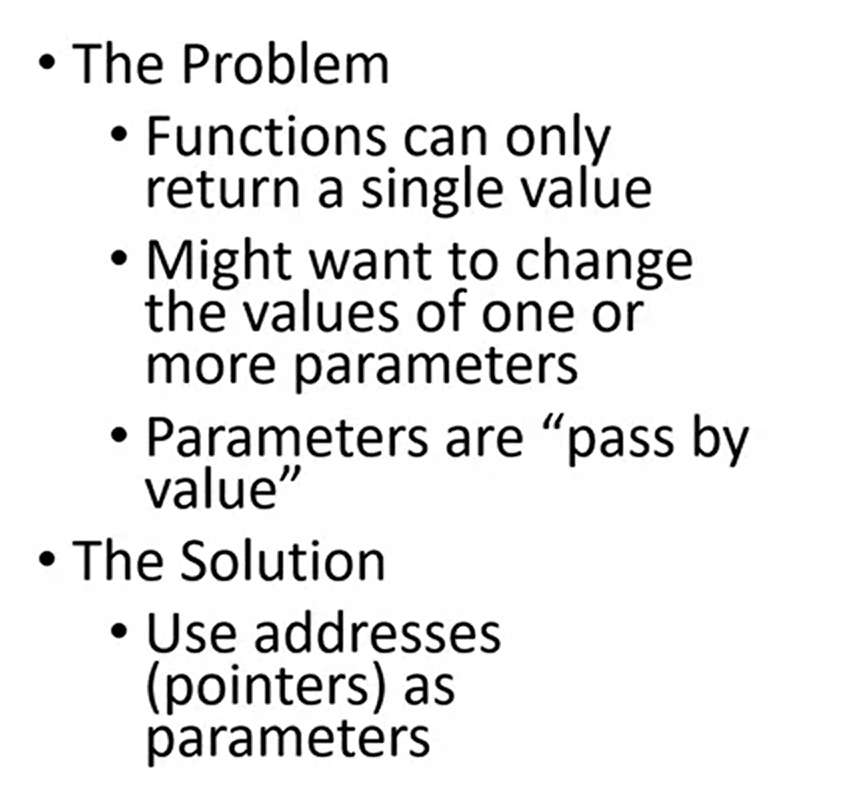 #include <stdio.h>
#include <stdlib.h>


/*
* Swaps two values
*/
int main(int argc, char** argv)
{

return (EXIT_SUCCESS);
}

/*
* Swaps the two values
*/
Swap function: interchanging numbers in two variables
#include <stdio.h>
#include <stdlib.h>
void swapValues(int* firstValue, int* secondValue);//void, no returning

/*
* Swaps two values
*/
int main(int argc, char** argv)
{

return (EXIT_SUCCESS);
}

/*
* Swaps the two values
*/
void swapValues(int* firstValue, int* secondValue)
{
int temp;
temp = *secondValue;
*secondValue = *firstValue;
*firstValue = temp;
}
Interchanging values in the variables, using pointers
#include <stdlib.h>

void swapValues(int* firstValue, int* secondValue);

/*
* Swaps two values
*/
int main(int argc, char** argv)
{
int value1 = 5;
int value2 = 10;

printf("Before swap\n");
printf("-----------\n");
printf("Value1: %d\n", value1);
printf("Value2: %d\n", value2);

swapValues(&value1, &value2);

printf("\n");
printf("After swap\n");
printf("----------\n");
printf("Value1: %d\n", value1);
printf("Value2: %d\n", value2);

return (EXIT_SUCCESS);
}

/*
* Swaps the two values
*/

void swapValues(int* firstValue, int* secondValue)
{
int temp;
temp = *secondValue;
*secondValue = *firstValue;
*firstValue = temp;
}
Nesting and Boxes Revisited
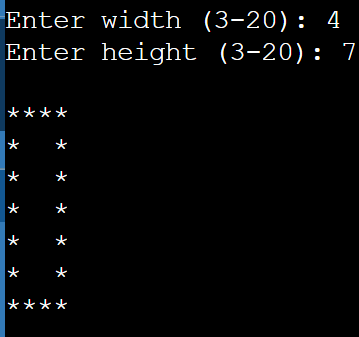 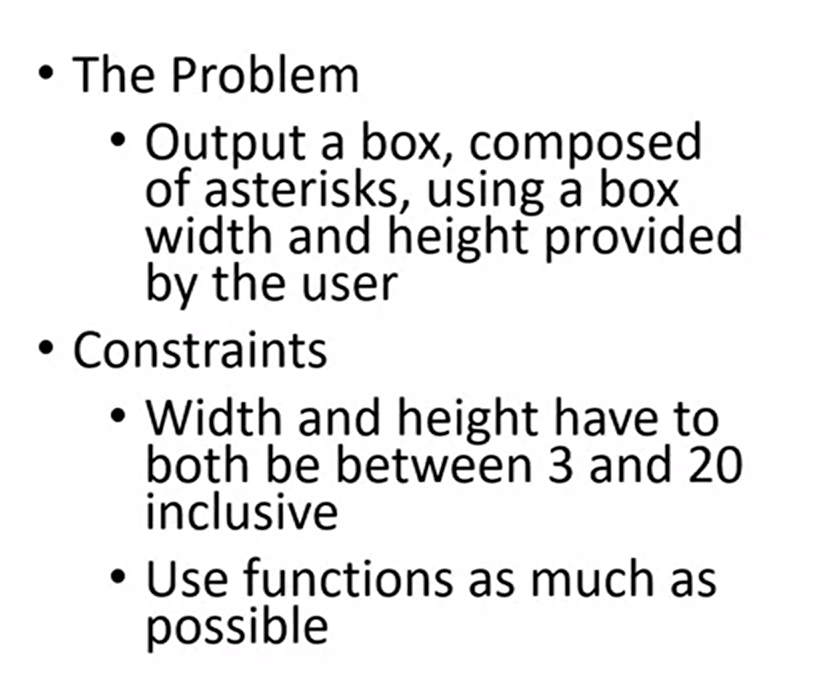 Nesting and Boxes Revisited
#define _CRT_SECURE_NO_WARNINGS

#include <stdio.h>
#include <stdlib.h>

/*
* Prints a box
*/
int main(int argc, char** argv)
{

// get valid width and height from user

// print top of box

// print interior of box

// print bottom of box

return (EXIT_SUCCESS);
}

/*
* Get valid integer input from user
*/

// prompt for and get input

// validate input


/*
* Prints the given character numTimes times
*/

/*
* Prints the interior of the box
*/
#define _CRT_SECURE_NO_WARNINGS

#include <stdio.h>
#include <stdlib.h>

int getValidInteger(char promptString[], char errorString[],
int lowerBound, int upperBound);
return (EXIT_SUCCESS);
}

/*
* Get valid integer input from user
*/
int getValidInteger(char promptString[], char errorString[],
int lowerBound, int upperBound)
{
int input;

// prompt for and get input
printf(promptString);
scanf("%d", &input);

// validate input
while (input < lowerBound || input > upperBound)
{
printf("\n");
printf(errorString);
printf("\n");
printf(promptString);
scanf("%d", &input);
}

return input;
}
int main(int argc, char** argv)
{
int width;
int height;

// get valid width and height from user
width = getValidInteger("Enter width (3-20): ",
"Width must be between 3 and 20", 3, 20);
height = getValidInteger("Enter height (3-20): ",
"Height must be between 3 and 20", 3, 20);
Run…
#define _CRT_SECURE_NO_WARNINGS

#include <stdio.h>
#include <stdlib.h>

int getValidInteger(char promptString[], char errorString[],
int lowerBound, int upperBound);
void printCharacter(char character, int numTimes);
/*
* Prints the given character numTimes times
*/
void printCharacter(char character, int numTimes)
{
for (int i = 0; i < numTimes; i++)
{
printf("%c", character);
}
}
int main(int argc, char** argv)
{
int width;
int height;

// get valid width and height from user
width = getValidInteger("Enter width (3-20): ",
"Width must be between 3 and 20", 3, 20);
height = getValidInteger("Enter height (3-20): ",
"Height must be between 3 and 20", 3, 20);

// print top of box
printf("\n");
printCharacter('*', width);
printf("\n");

// print interior of box

// print bottom of box
printCharacter('*', width);
printf("\n");

return (EXIT_SUCCESS);
}
#define _CRT_SECURE_NO_WARNINGS

#include <stdio.h>
#include <stdlib.h>

int getValidInteger(char promptString[], char errorString[],
int lowerBound, int upperBound);
void printCharacter(char character, int numTimes);
void printBoxInterior(int width, int height);
/*
* Prints the interior of the box
*/
void printBoxInterior(int width, int height)
{
for (int i = 2; i < height; i++)
{
printCharacter('*', 1);
printCharacter(' ', width - 2);
printCharacter('*', 1);
printf("\n");
}
}
int main(int argc, char** argv)
{
int width;
int height;

// get valid width and height from user
width = getValidInteger("Enter width (3-20): ",
"Width must be between 3 and 20", 3, 20);
height = getValidInteger("Enter height (3-20): ",
"Height must be between 3 and 20", 3, 20);

// print top of box
printf("\n");
printCharacter('*', width);
printf("\n");

// print interior of box
printBoxInterior(width, height);

// print bottom of box
printCharacter('*', width);
printf("\n");

return (EXIT_SUCCESS);
}
/*
* Get valid integer input from user
*/
int getValidInteger(char promptString[], char errorString[],
int lowerBound, int upperBound)
{
int input;

// prompt for and get input
printf(promptString);
scanf("%d", &input);

// validate input
while (input < lowerBound || input > upperBound)
{
printf("\n");
printf(errorString);
printf("\n");
printf(promptString);
scanf("%d", &input);
}

return input;
}

/*
* Prints the given character numTimes times
*/
void printCharacter(char character, int numTimes)
{
for (int i = 0; i < numTimes; i++)
{
printf("%c", character);
}
}

/*
* Prints the interior of the box
*/
void printBoxInterior(int width, int height)
{
for (int i = 2; i < height; i++)
{
printCharacter('*', 1);
printCharacter(' ', width - 2);
printCharacter('*', 1);
printf("\n");
}
}
#define _CRT_SECURE_NO_WARNINGS

#include <stdio.h>
#include <stdlib.h>

int getValidInteger(char promptString[], char errorString[],
int lowerBound, int upperBound);
void printCharacter(char character, int numTimes);
void printBoxInterior(int width, int height);

/*
* Prints a box
*/
int main(int argc, char** argv)
{
int width;
int height;

// get valid width and height from user
width = getValidInteger("Enter width (3-20): ",
"Width must be between 3 and 20", 3, 20);
height = getValidInteger("Enter height (3-20): ",
"Height must be between 3 and 20", 3, 20);

// print top of box
printf("\n");
printCharacter('*', width);
printf("\n");

// print interior of box
printBoxInterior(width, height);

// print bottom of box
printCharacter('*', width);
printf("\n");

return (EXIT_SUCCESS);
}